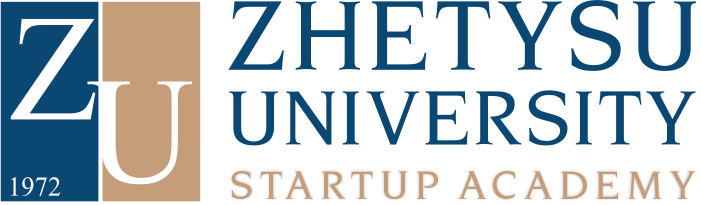 Титулка: 
шрифт Arial; размер шрифта от 24 до 40; 
цвет темно-синий СMYK 98, 58, 10, 41; RGB 10, 71, 101;Слайд: название слайда: шрифт Arial; размер шрифта от 22 до 24; цвет темно-синий СMYK 98, 58, 10, 41; RGB 10, 71, 101;Текст на слайдах: 
шрифт Arial; размер шрифта от 12 до 18; цвет: темно-синий СMYK 98, 58, 10, 41; RGB 10, 71, 101; золотистый СMYK 18, 37, 53, 11; RGB 197, 157, 121; Иконки: цвет: темно-синий СMYK 98, 58, 10, 41; RGB 10, 71, 101; золотистый СMYK 18, 37, 53, 11; RGB 197, 157, 121;